বিসমিল্লাহির রাহমানির রাহিম
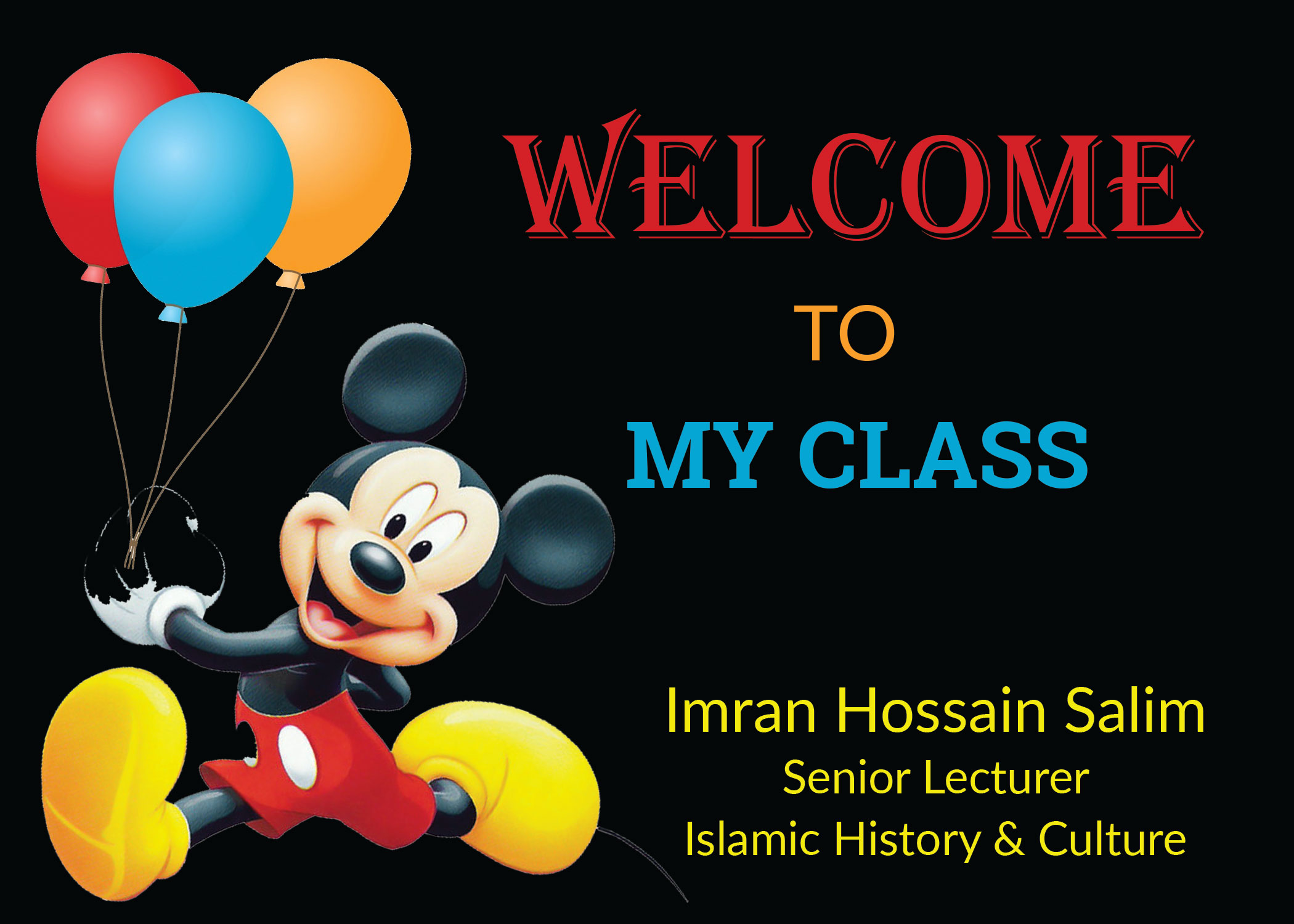 তৃতীয় খলিফা হযরত উসমান বিন আফফান(রা.)
644 থেকে 656 খ্রিঃ পযর্ন্ত
nhiZ Dmgvb web Avddvb (iv.)
Rb¥ I esk cwiPq
Bmjvg c~e©Rxeb
Bmjvg MÖnb
Bmjv‡gi wL`gZ
wLjvdZ jvf
যুননুরাইন
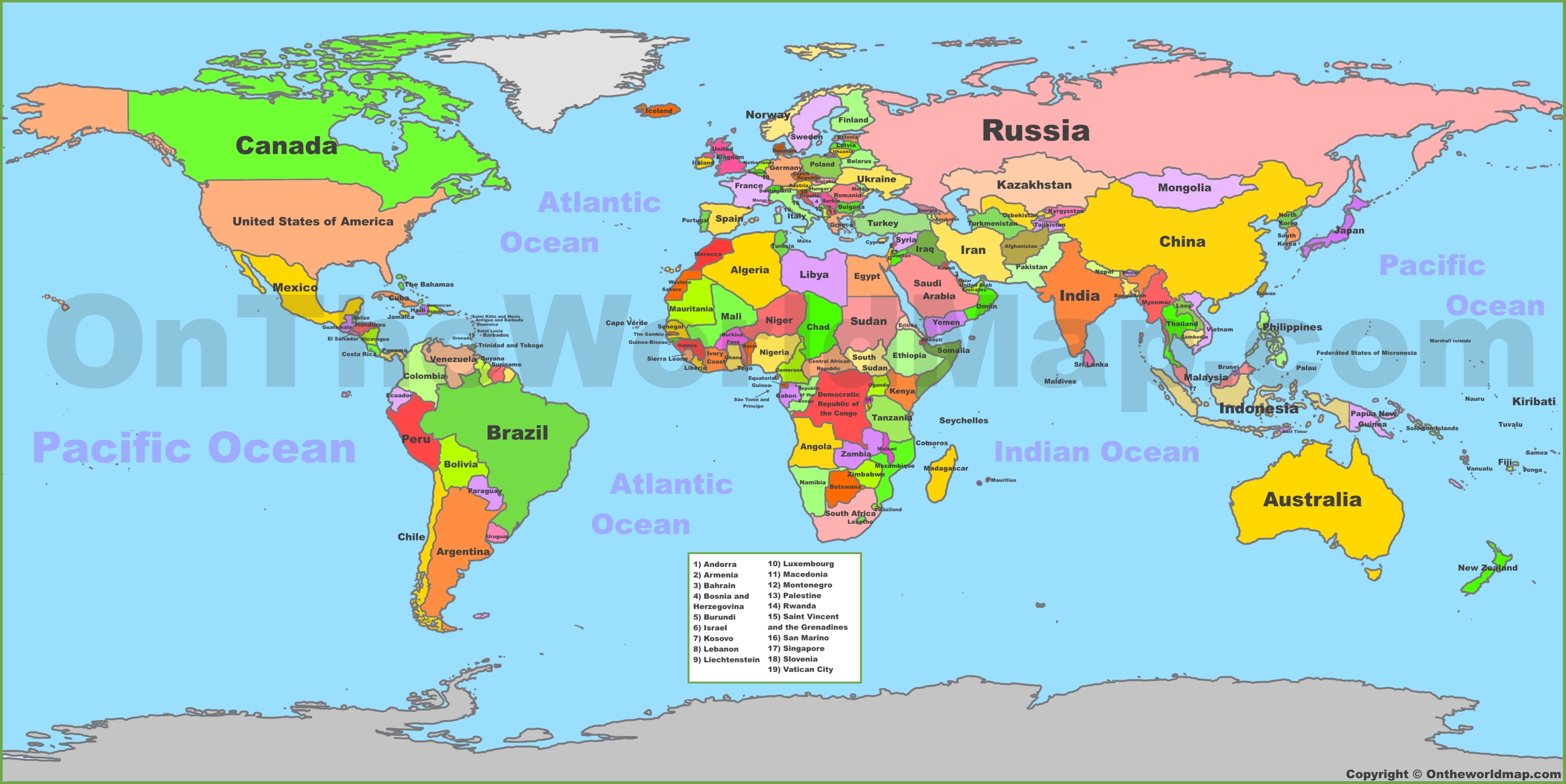 উসমানের রাজ্য জয় ও খিলাফতের সম্প্রসারণ
হযরত ওসমান (রাঃ) এর প্রশাসন ব্যবস্থা
হযরত উসমানের ইন্তেকাল
17 জুন 656 খ্রিঃ
হযরত উসমানের এর বিরোদ্ধে আনিত অভিযোগ
খিলাফতের শেষের ছয় বছরে খলিফার দুর্বলতার সুযোগে তার বিরোদ্ধে লোকজন কিছু অভিযোগ তুলেন
স্বজনপ্রীতির অভিযোগ
কুরআন শরিফ দগ্ধীভূতকরণ
বায়তুলমালের অর্থ আত্বীয়স্বজনকে দান
সরকারি চারণভুমি নিজস্ব কাজে ব্যবহার
আবু যর আল গিফারীকে নির্বাসন
কাবাগৃহ সম্প্রসারণ
হযরত উসমান (রা.)-এর হত্যার কারণ
হাশেমী ও উমাইয়া গোত্রের বিরোধ
হযরত আলীর সমর্থকদের প্ররোচনা
আনসার মোহাজেরদের মধ্যে বৈষম্য
গণতান্ত্রিক শাসন
ইবনে সাবার অপপ্রচার
খলিফার সরলতা
হযরত উসমান (রা.)-এর হত্যার প্রত্যক্ষ কারণ
খলিফা হযরত ওসমান (রা.)-এর হত্যাকান্ডের প্রত্যক্ষ কারণ ছিল খলিফা ওসমানের প্রধান উপদেষ্টা ও জামাতা ‍মারওয়ানের উমাইয়া প্রাধান্য নীতি ও ধ্বংশাত্বক কার্যকলাপ।
হযরত উসমান (রা.)-এর হত্যার ফলাফল
খিলাফতের পবিত্রতা নষ্ট
গৃহযুদ্ধের সুচনা
মদিনার প্রাধান্য লোপ
গণতন্ত্রের সমাধি ও রাজতন্ত্রের সুচনা
মুসলিম সমাজের বিভক্তি
পাঠের মূল্যায়ন
হযরত উসমান (রা.) কবে কোথায় জন্মগ্রহন করেন?
576 খ্রিস্টাব্দে মক্কার বিখ্যাত কুরাইশ বংশে জন্মগ্রহণ করেন।
হযরত উসমান (রা.) এর পিতা ও মাতার নাম কি?
হযরত উসমানের পিতার নাম আফফান এবং মাতার নাম আরওয়াহ
হযরত উসমান (রা.) কত খ্রিস্টাব্দে খিলাফত লাভ করেন?
644 খ্রিস্টাব্দে
ইনশাআল্লাহ! আবার দেখা হবে।
mevB fv‡jv †_‡Kv
আল্লাহ হাফেজ